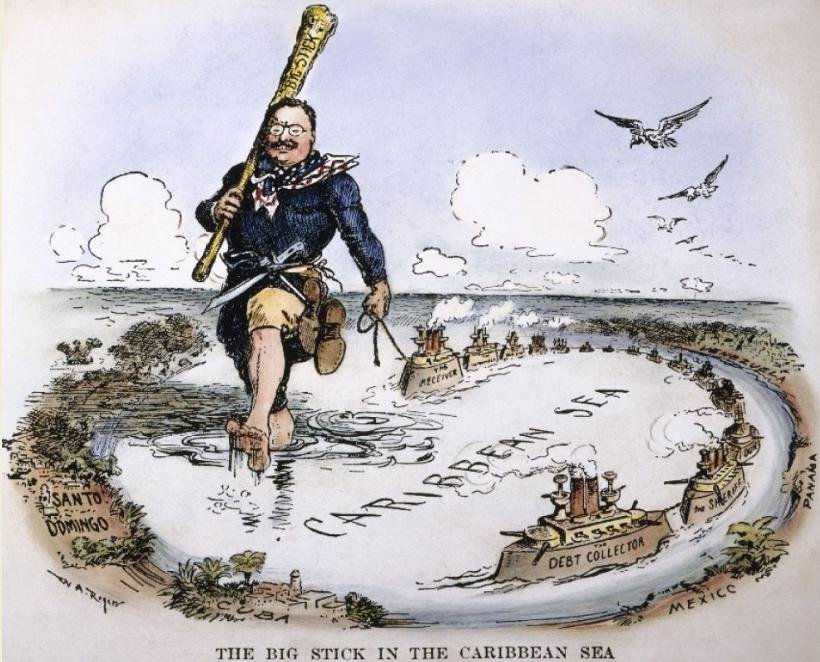 American Foreign Policy
1898-1914
US HISTORY EOC REVIEW
Color Palette By:  Piahr
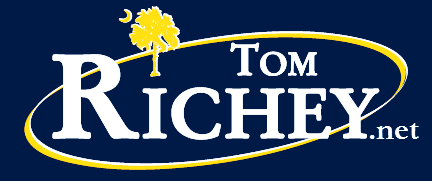 USHC-5.3
[Speaker Notes: Image Source:  http://marshallmatlock.com/2012/01/the-mans-man-xxxix-teddy-roosevelt/]
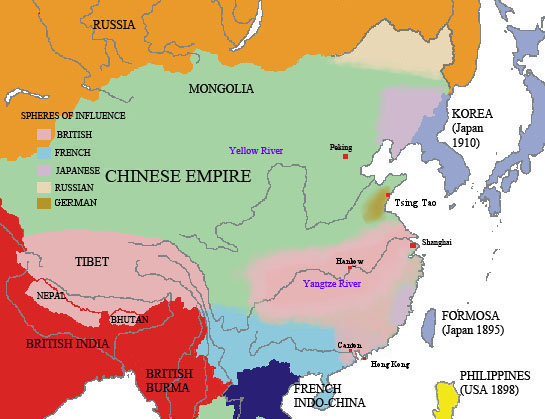 Imperialism in China
INFLUENCE
Map Credit: Mosr
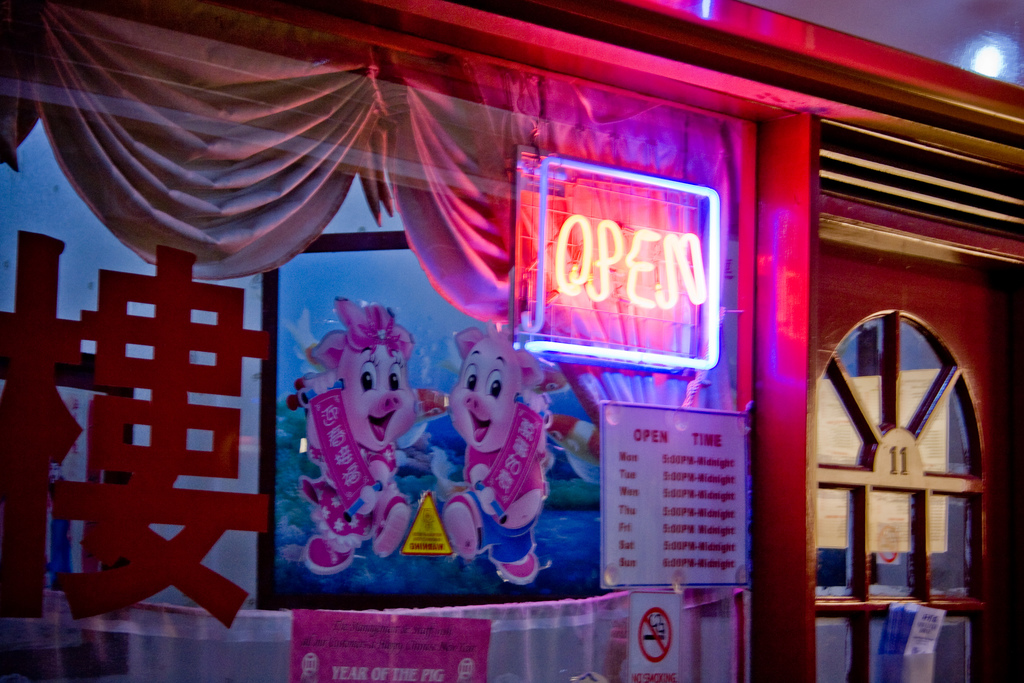 “Open Door” Policy
1899
U.S. disregards existing European Spheres of Influence in China
Photo Credit:   YayAdrian
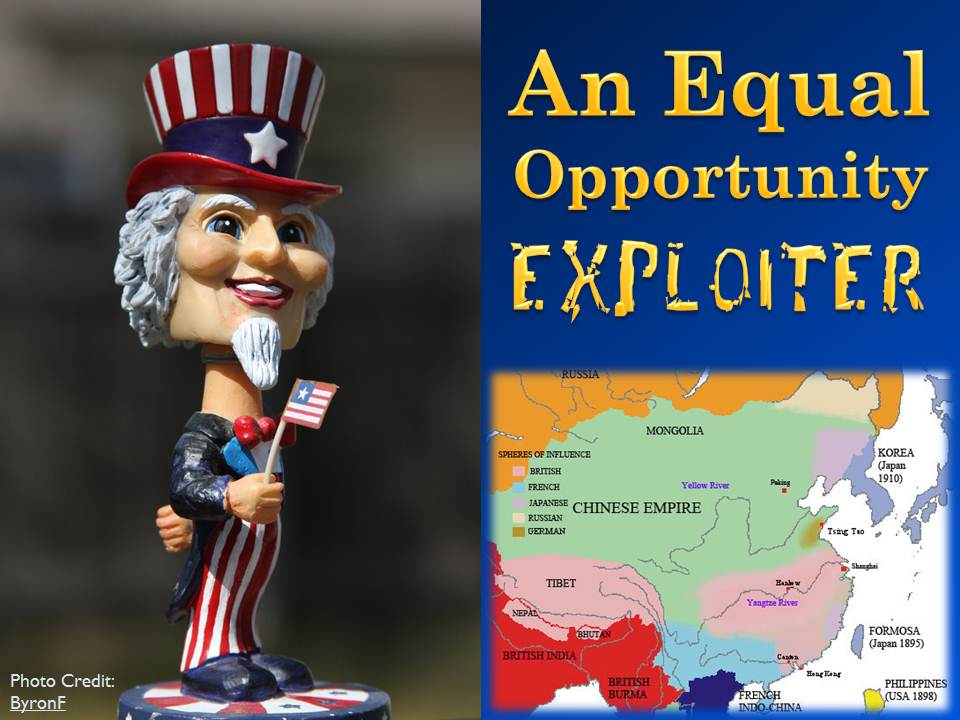 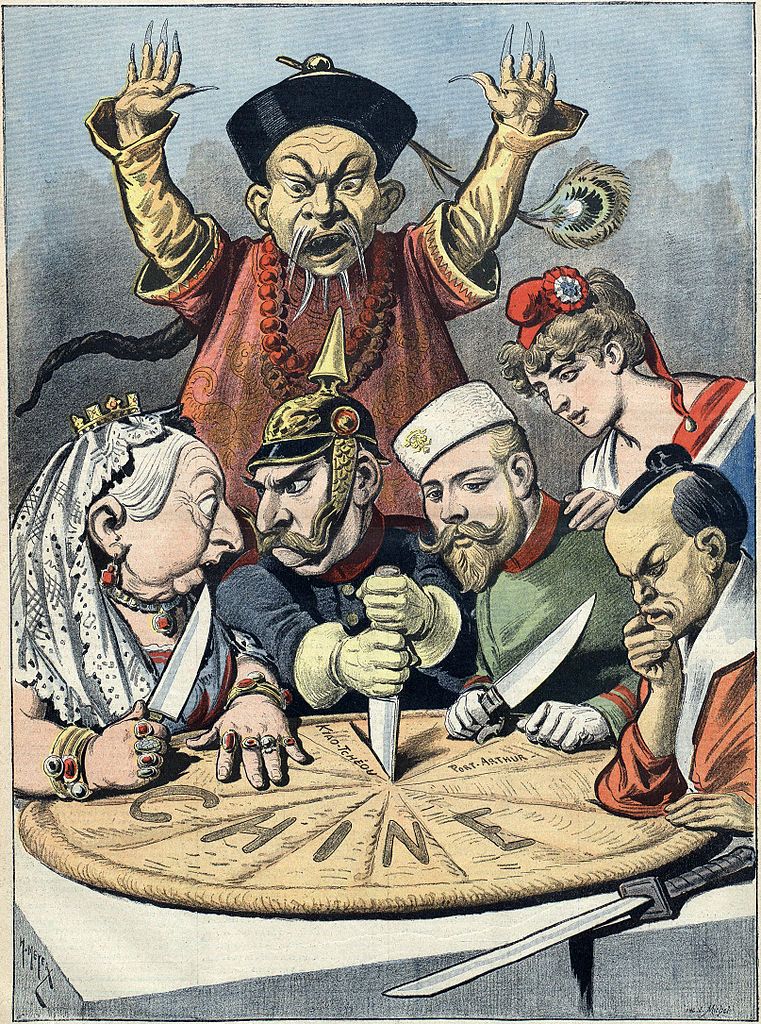 Boxer Rebellion
(1899-1901)
Platt Amendment
1901
“Independent” Cuba

U.S. can intervene in cases of civil unrest
Perpetual Naval Lease @ Guantanamo Bay
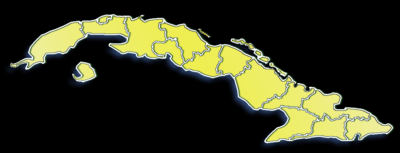 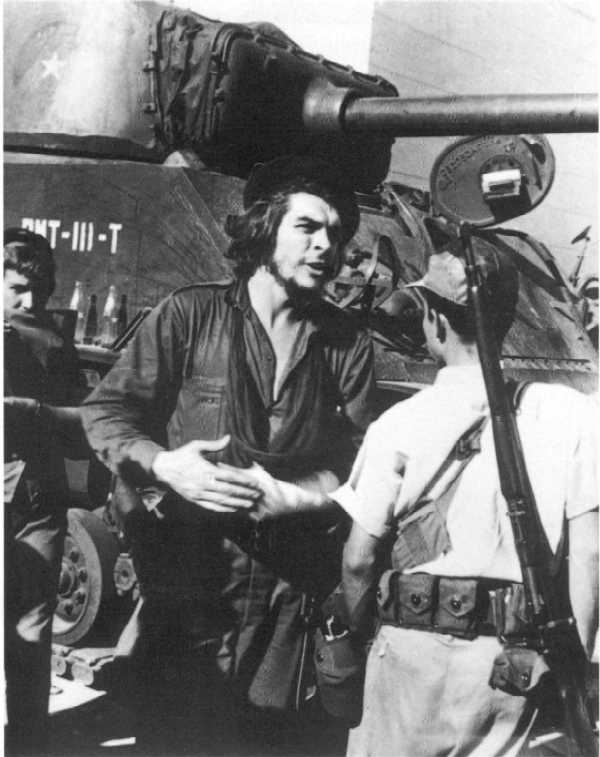 A Legacy of Resentment
Cuban resentment against the United States would culminate in the establishment of Fidel Castro’s anti-American government in the 1959 Cuban Revolution.
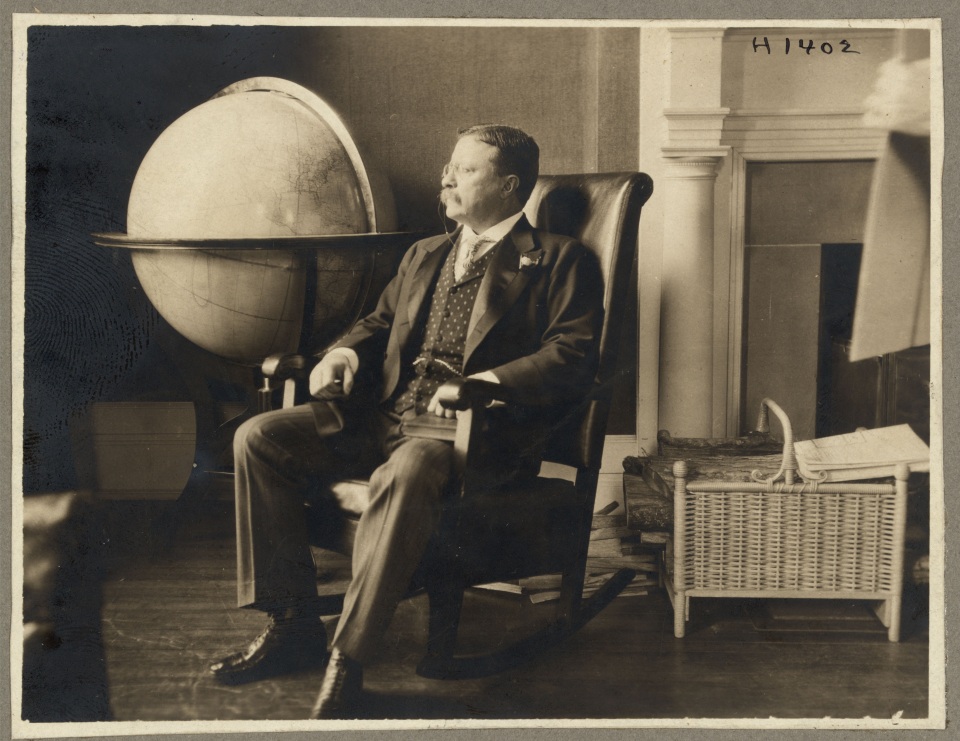 [Speaker Notes: Image Source:  http://marshallmatlock.com/2012/01/the-mans-man-xxxix-teddy-roosevelt/]
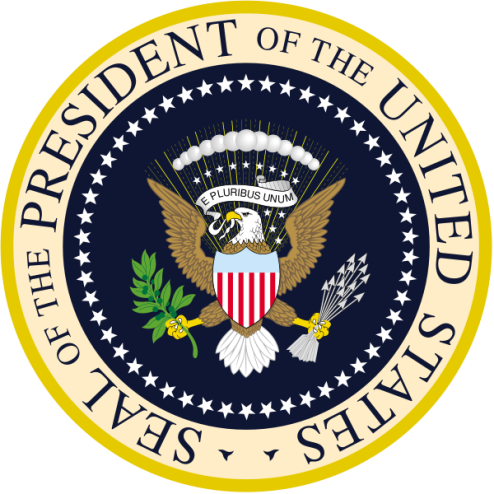 FOREIGN POLICY BY PRESIDENT
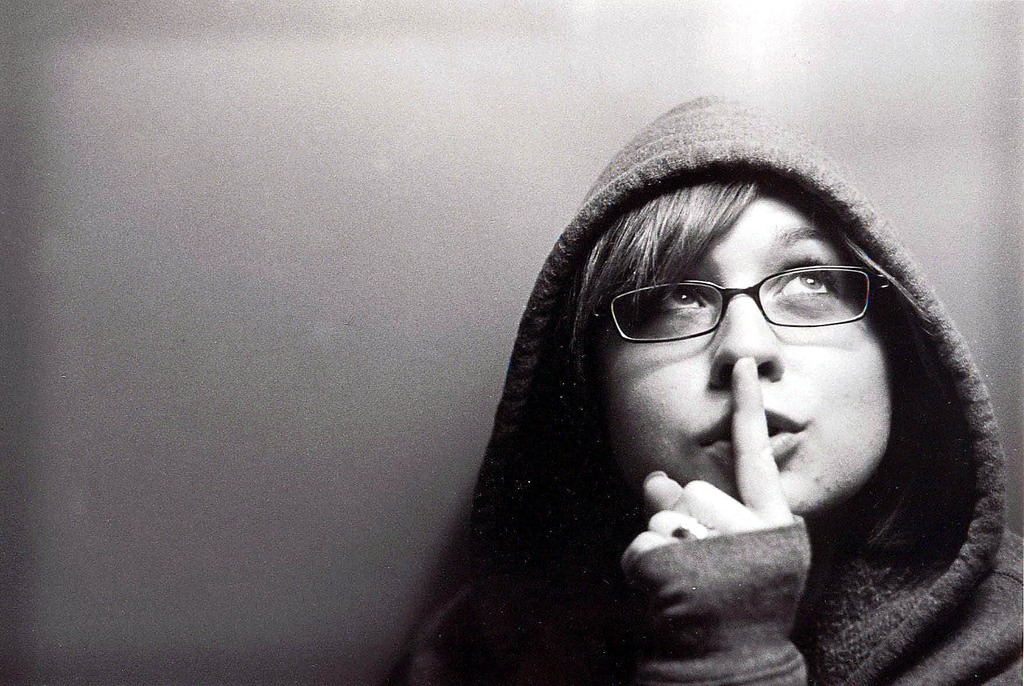 “Speak softly… and carry a big stick.”
		-- West African 	   Proverb
Photo Credit: Katie Tegtmeyer
“Big Stick” Diplomacy
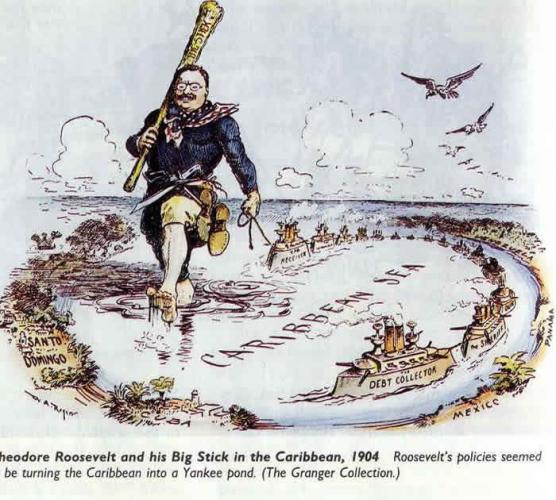 Teddy Roosevelt

OBJECTIVE: 
KEEP EUROPE OUT of Latin America (Roosevelt Corollary to the Monroe Doctrine)
USE FORCE to defend American interests in Latin America
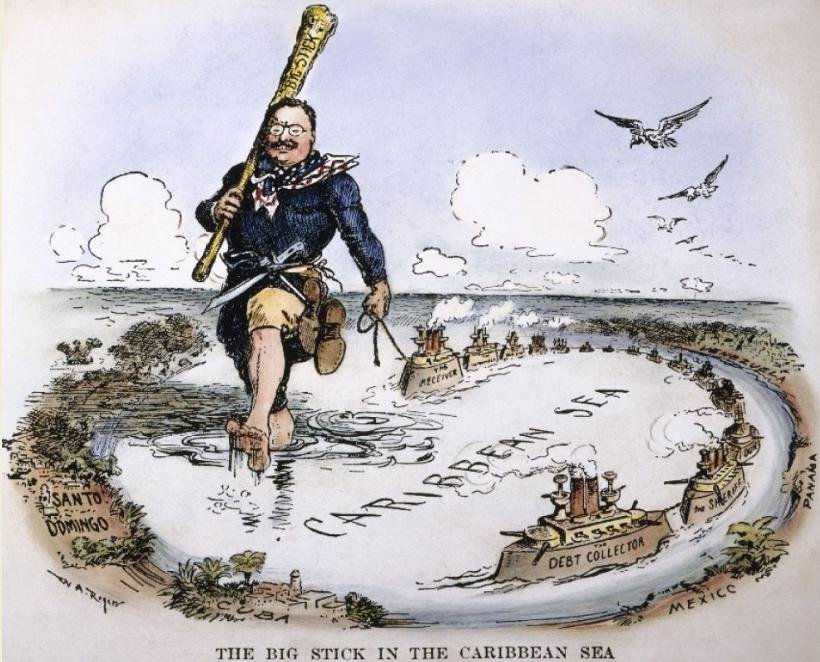 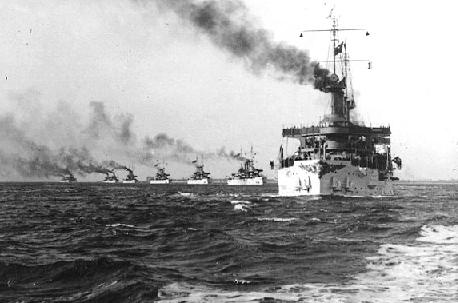 The Great White Fleet
Projection of American NAVAL POWER
The U.S.S. Connecticut leads the fleet
Monroe Doctrine
1823
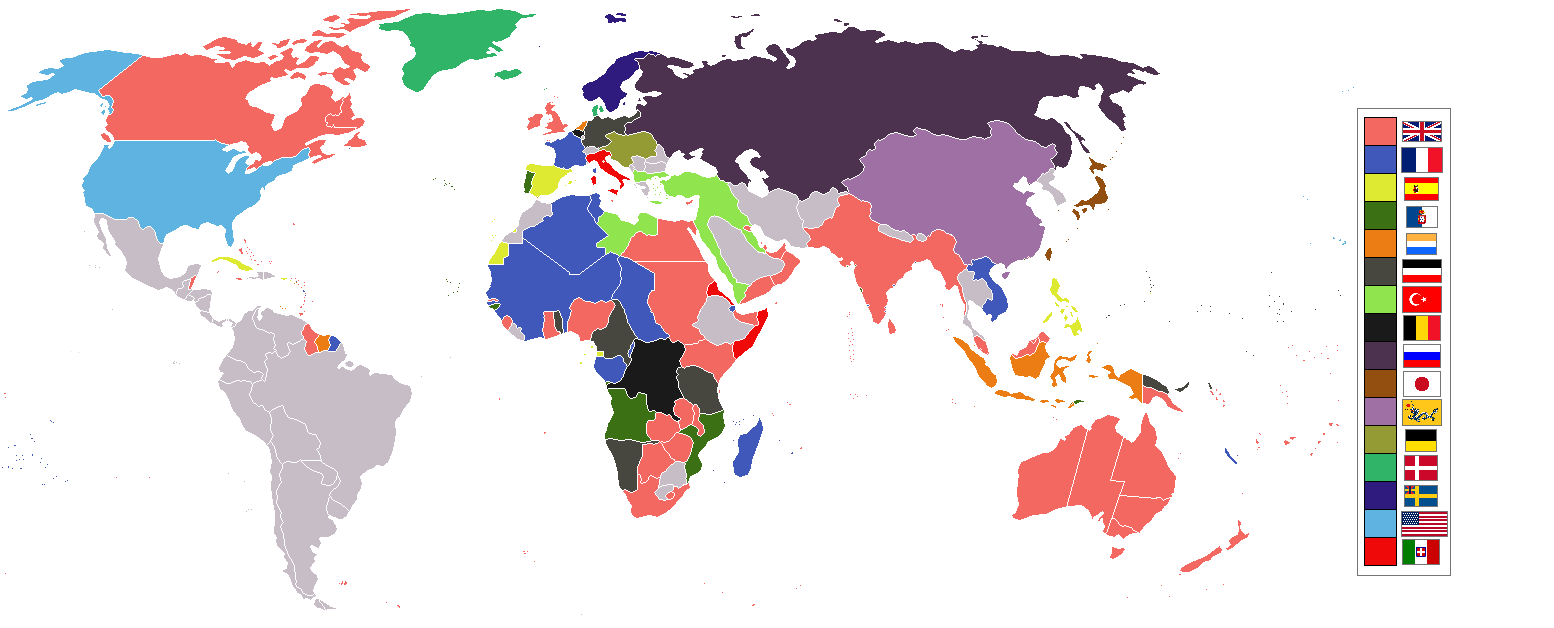 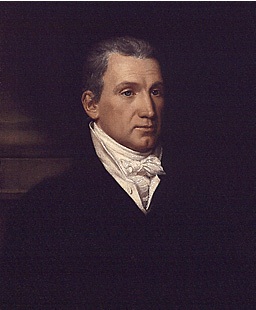 Read my lips, Europe … NO NEW COLONIES!
Monroe
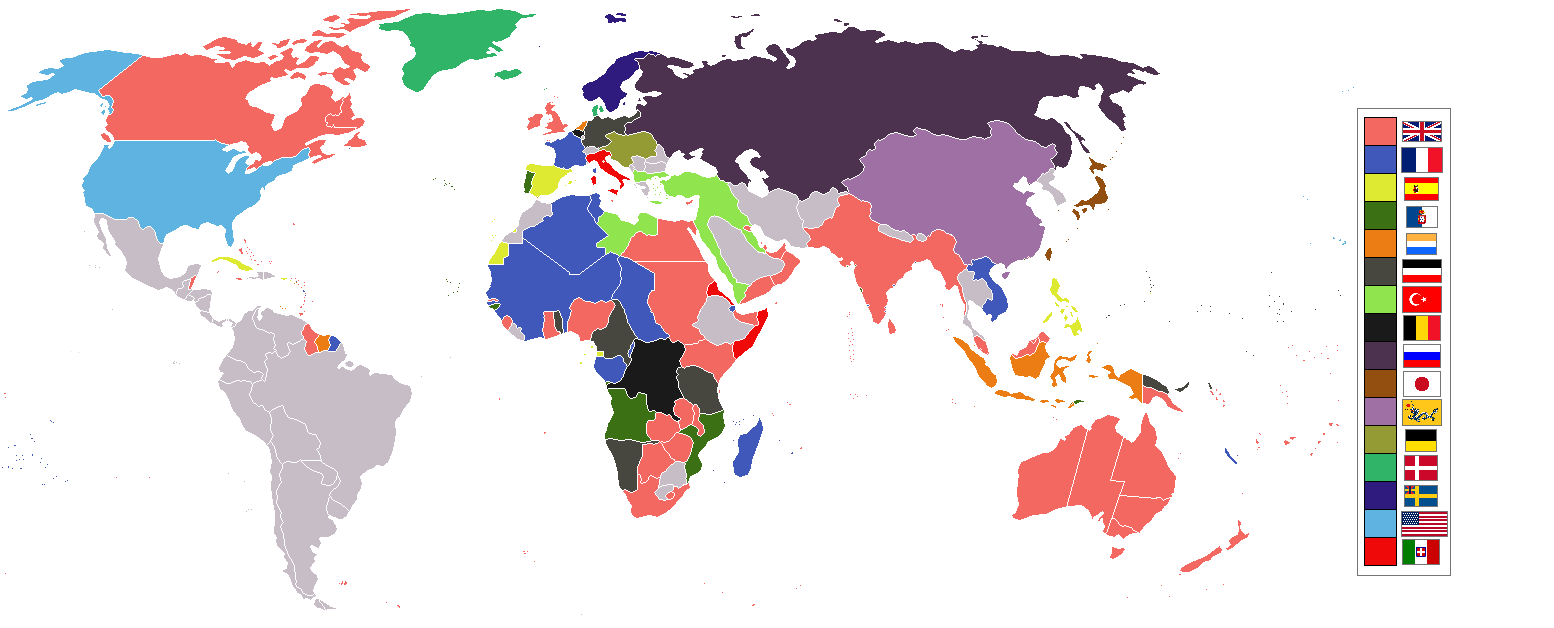 The “Roosevelt Corollary” to the Monroe Doctrine
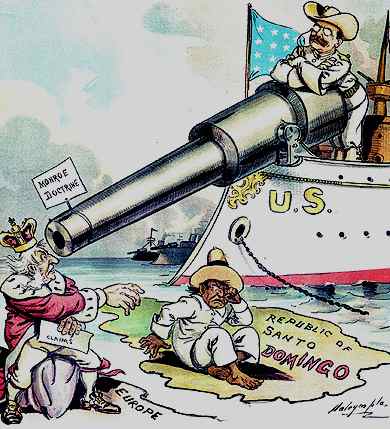 European nations should stay out of the Americas, altogether… 


If Europe has a problem with Latin America, we’ll settle it on their behalf.
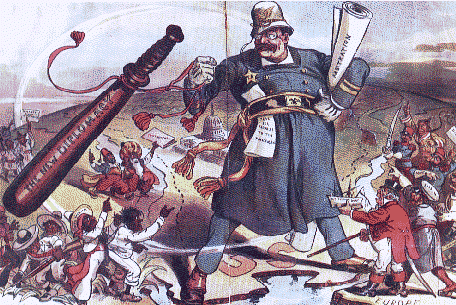 The “Policeman” of Latin America
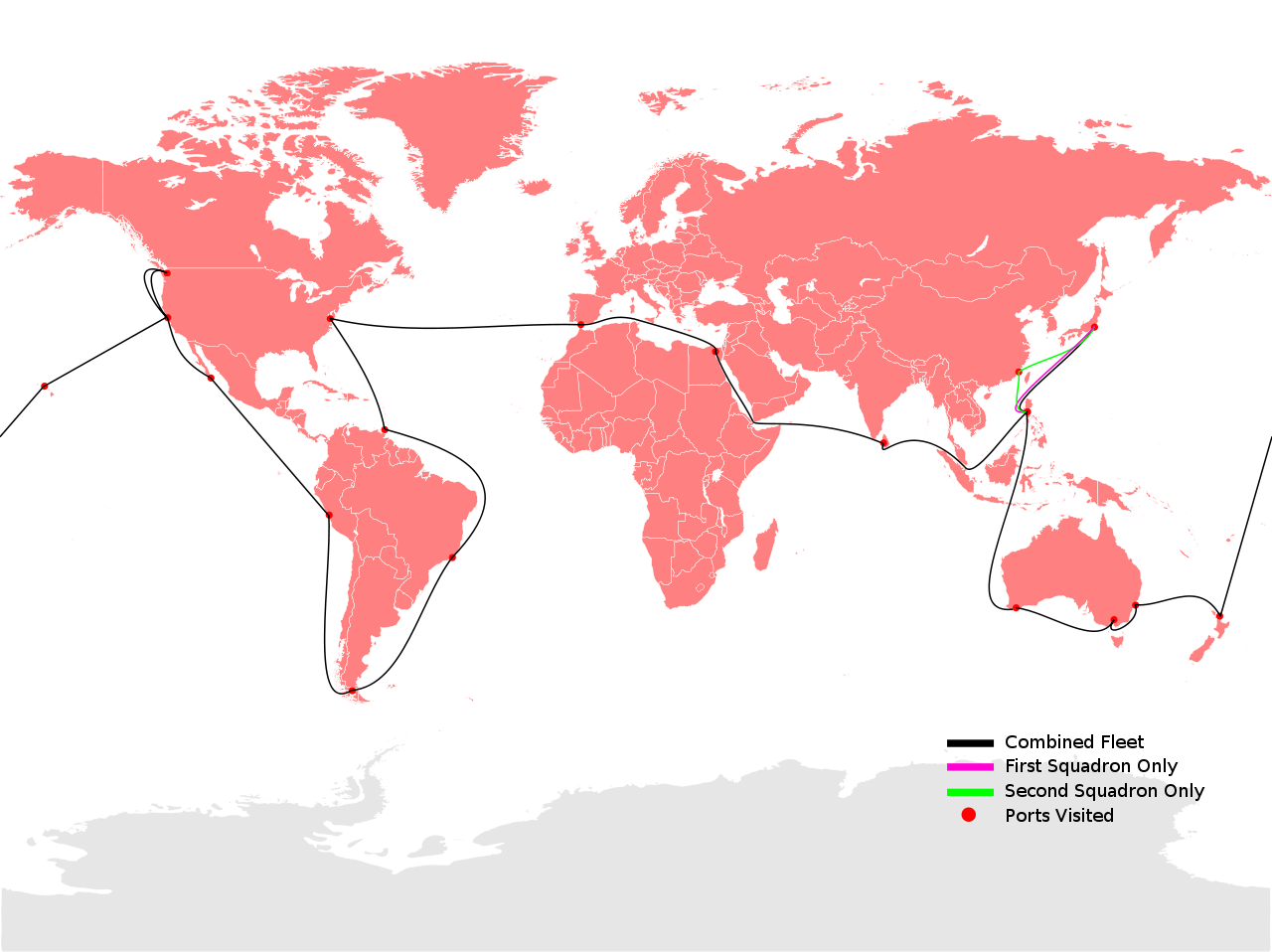 CANAL
Map Credit:  TastyCakes
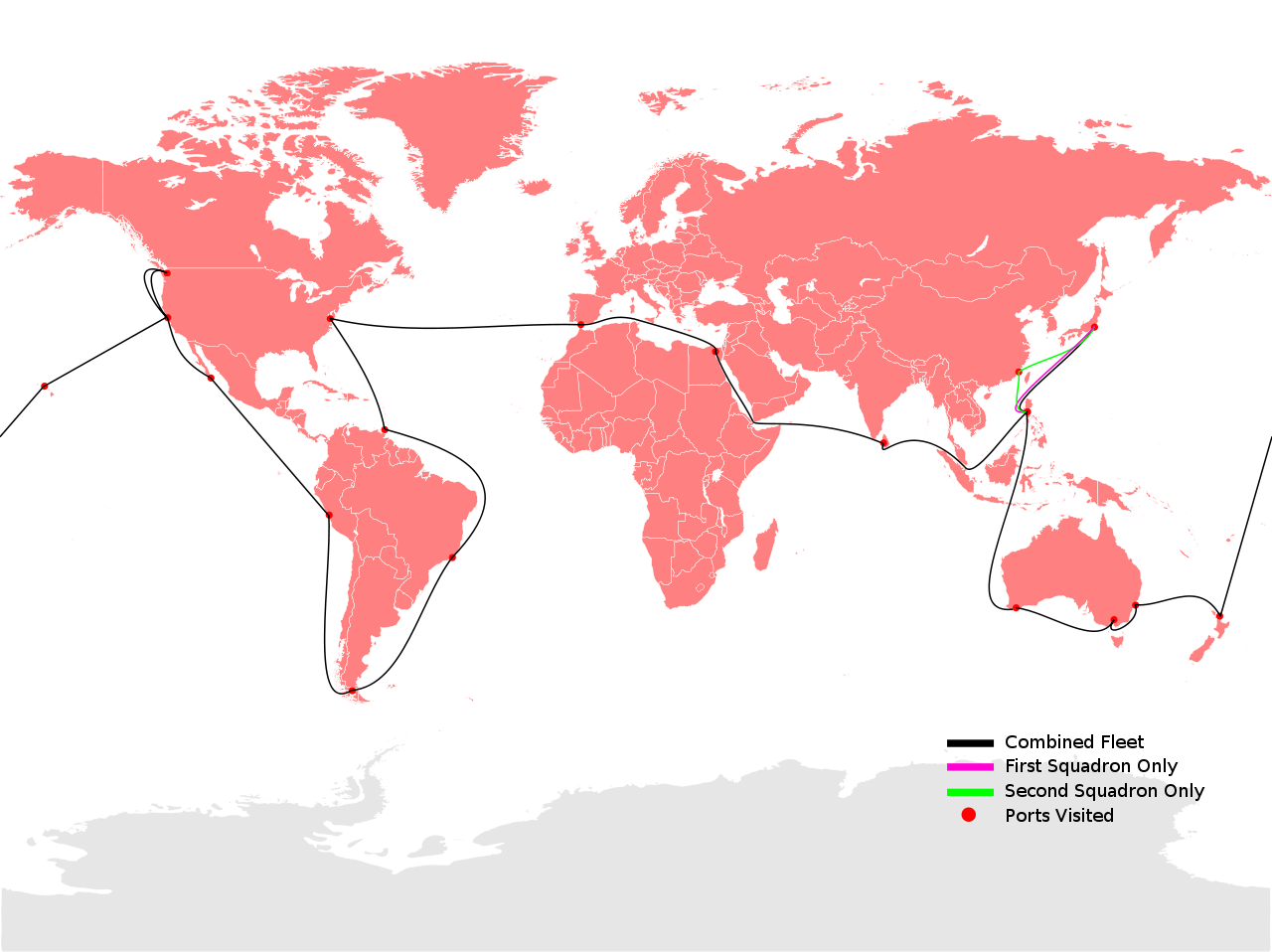 This is getting old...
Map Credit:  TastyCakes
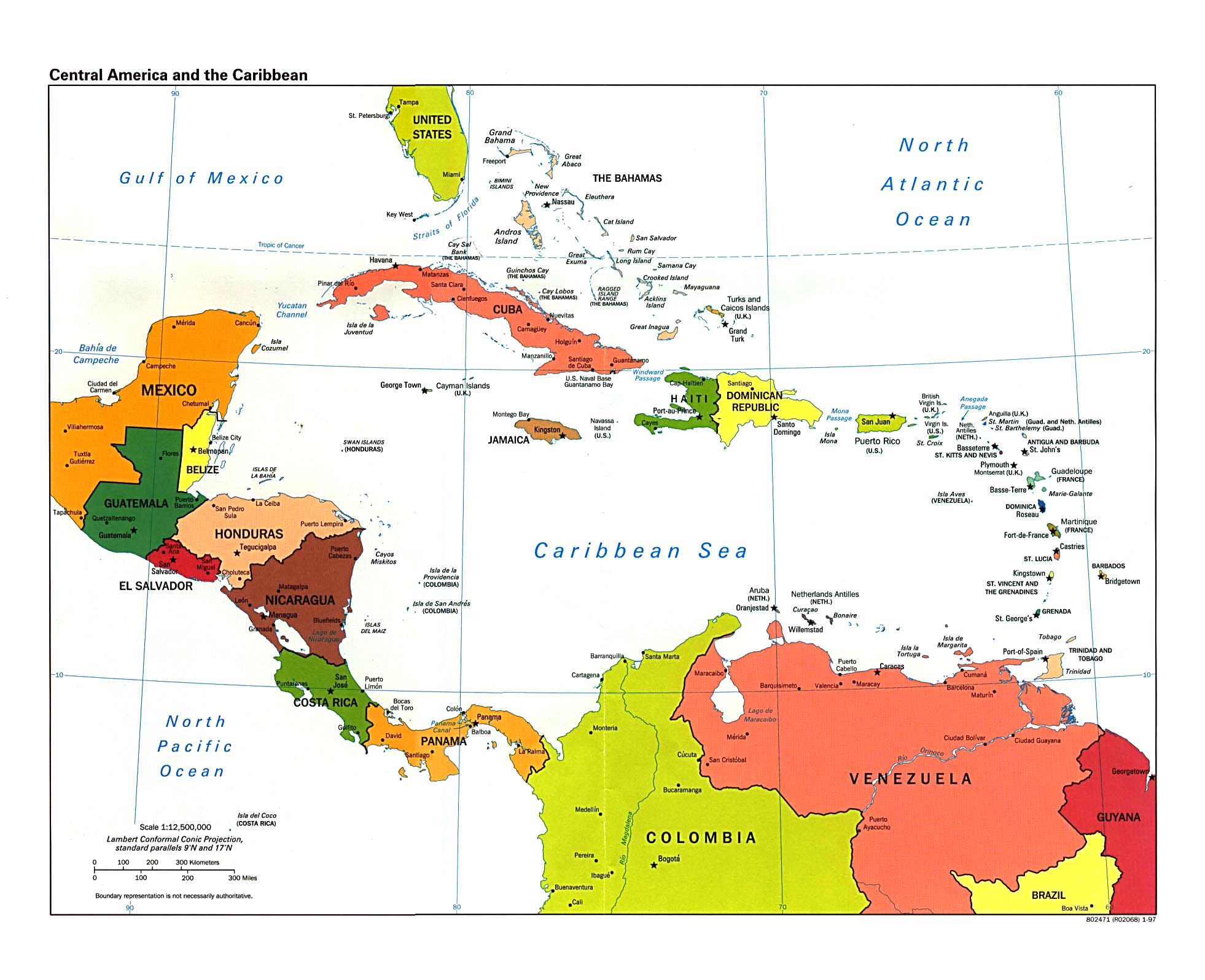 REBELLION
Panama Canal
[Speaker Notes: http://mapsof.net/map/central-america-political-map#.US1saVeECOA]
Yay, Rebels!!!
Photo Credit:  James Barber
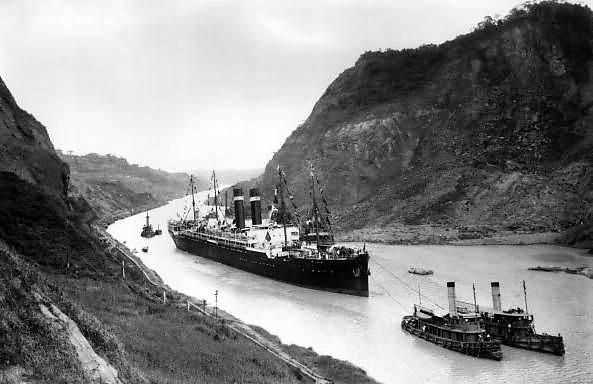 Panama Canal
Completed 1914
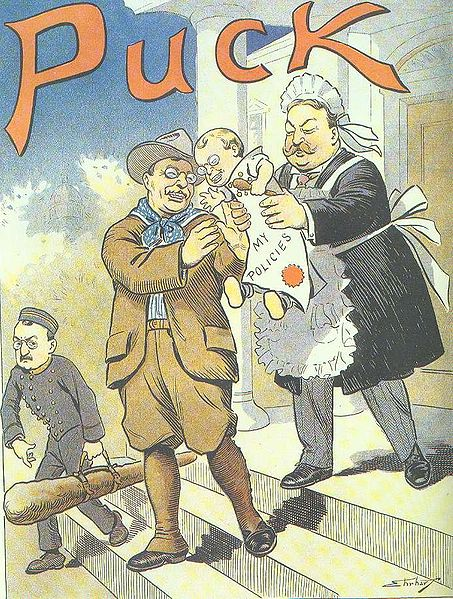 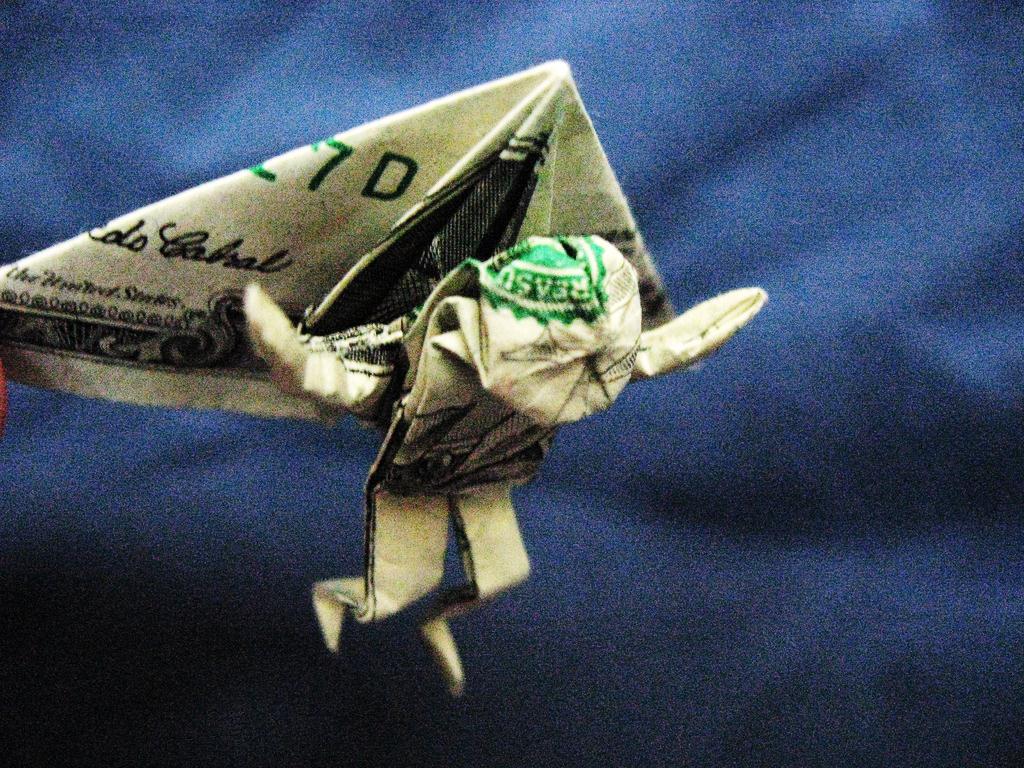 Big Bill’s
Dollar Diplomacy
Photo Credit: Jon_Tucker
Dollar Diplomacy
William Howard Taft

OBJECTIVE: 
PROTECT American business interests in Latin America
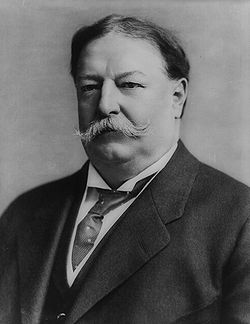 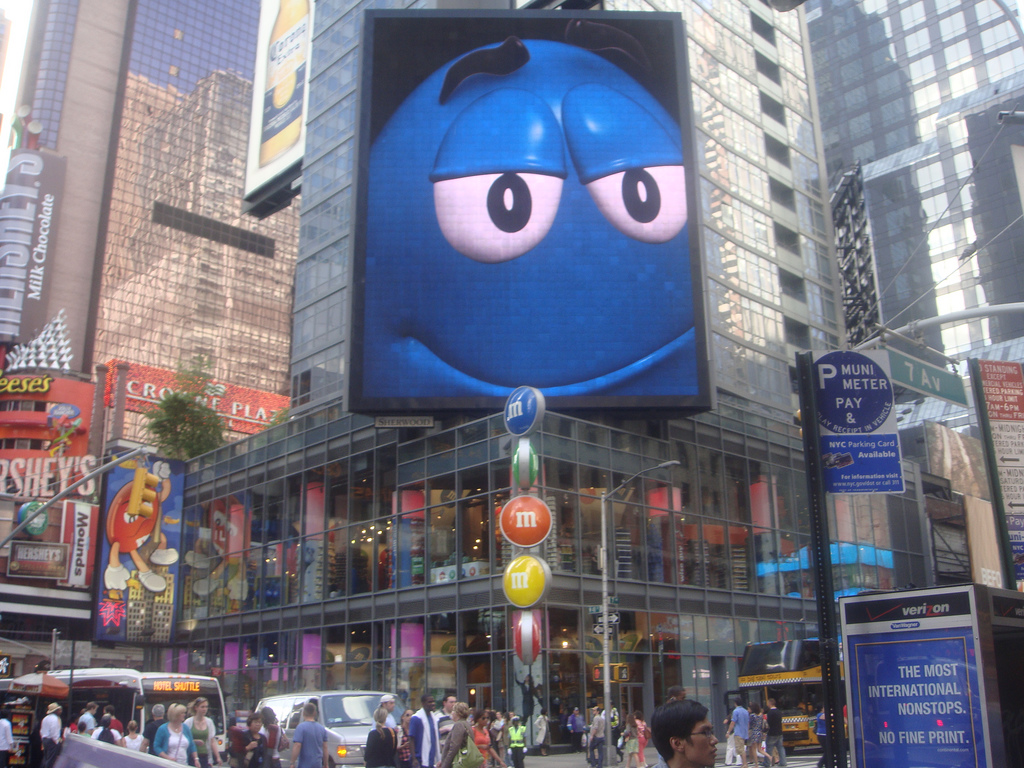 M&M Diplomacy
Photo Credit:  Sarah Shelmidine
Moral (Missionary) Diplomacy
Woodrow Wilson

OBJECTIVE:
SUPPORT democratic governments in Latin America
OPPOSE oppressive or undemocratic governments
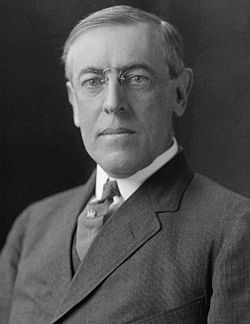 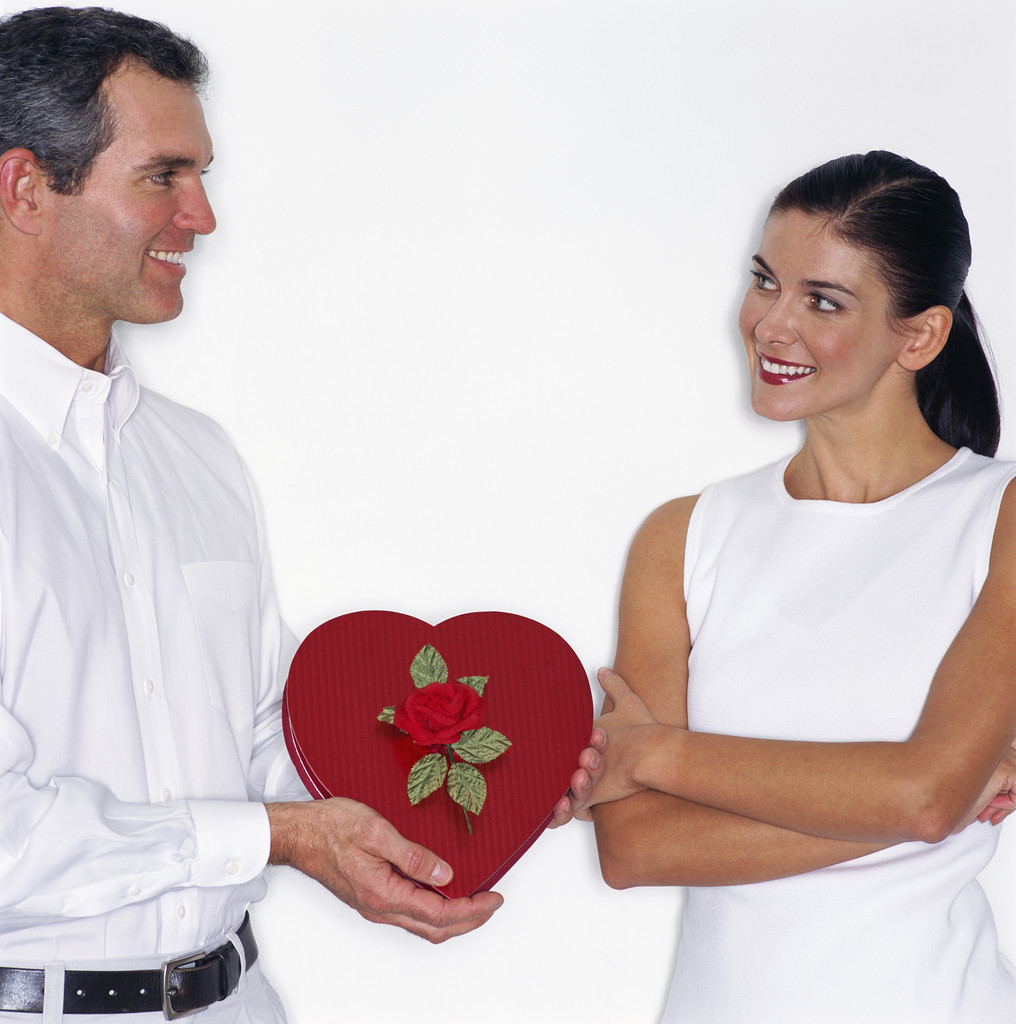 Democracy!
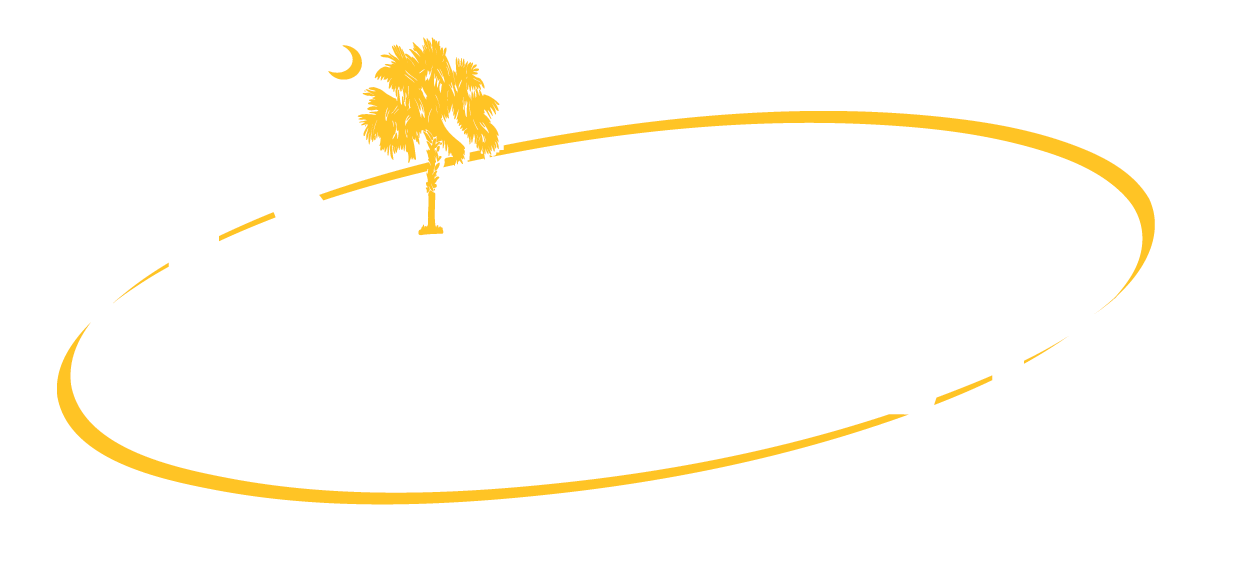 LEARNING.
DELIVERED.
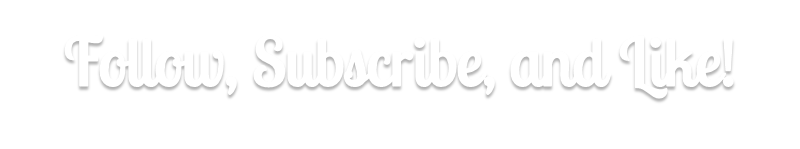 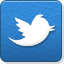 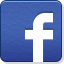 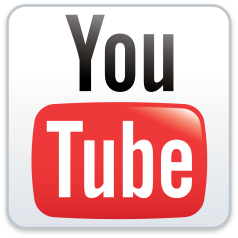